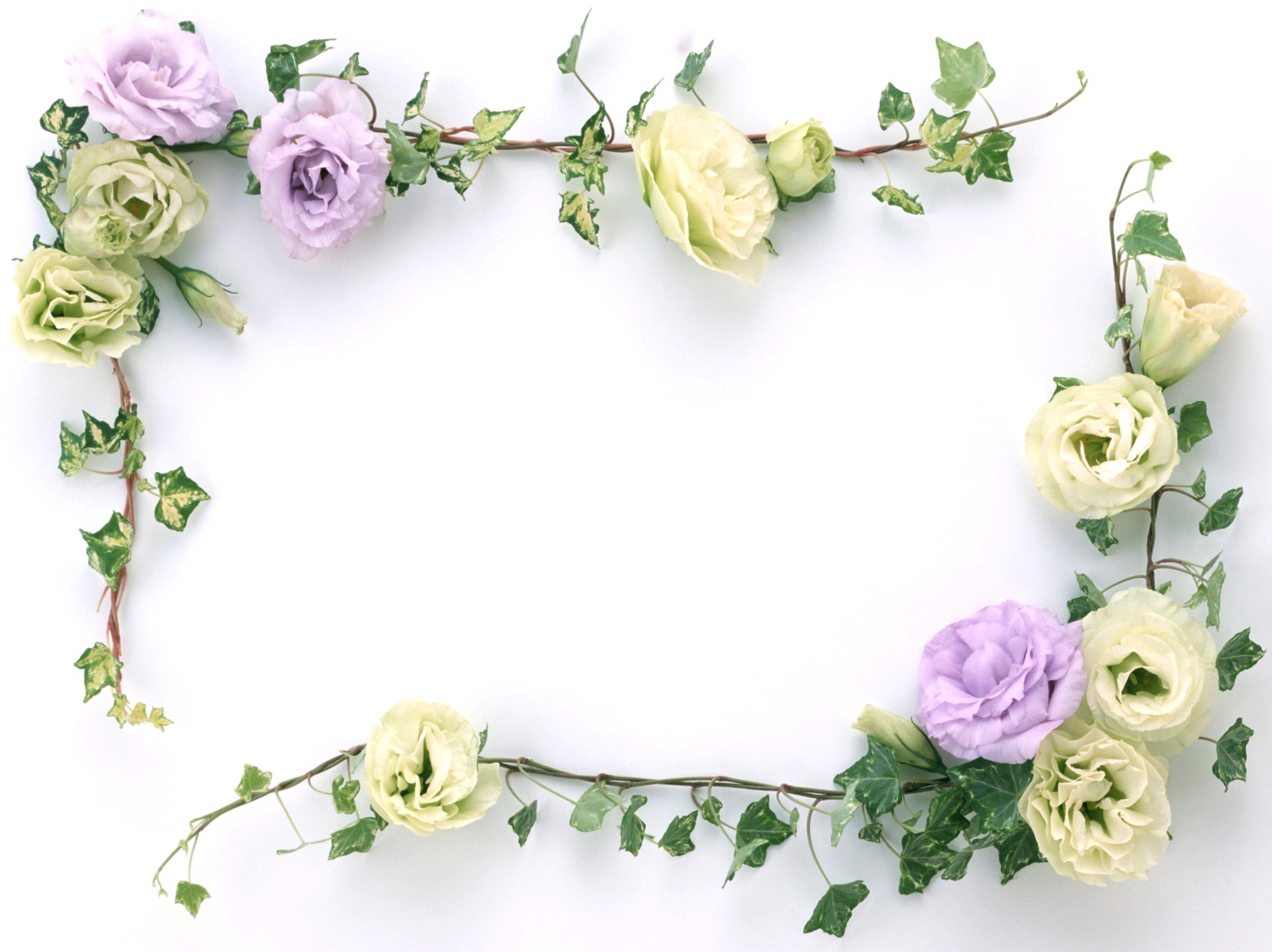 KÍNH CHÀO 
QUÝ THẦY CÔ GIÁO
CÁC EM
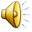 non
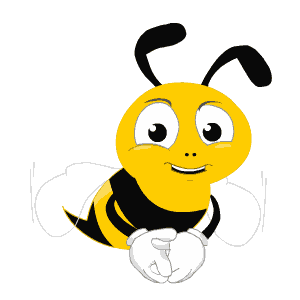 Ong
học
việc
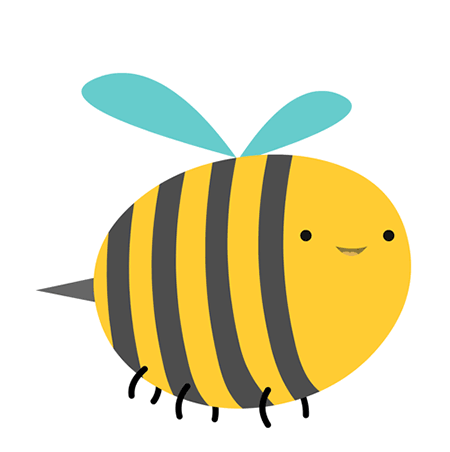 The little bee
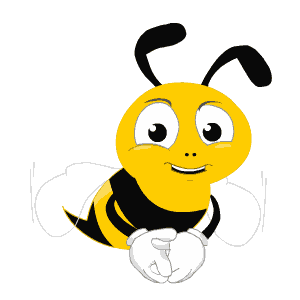 Câu 1: Sóng âm không truyền được trong môi trường nào?
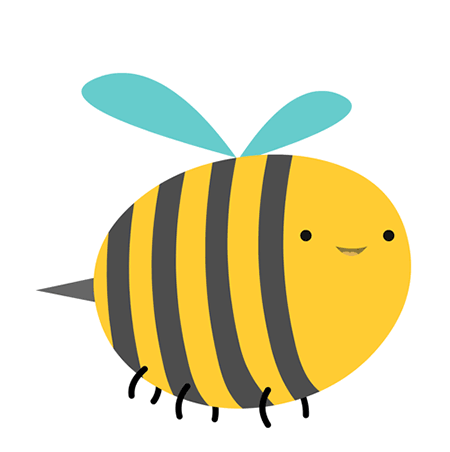 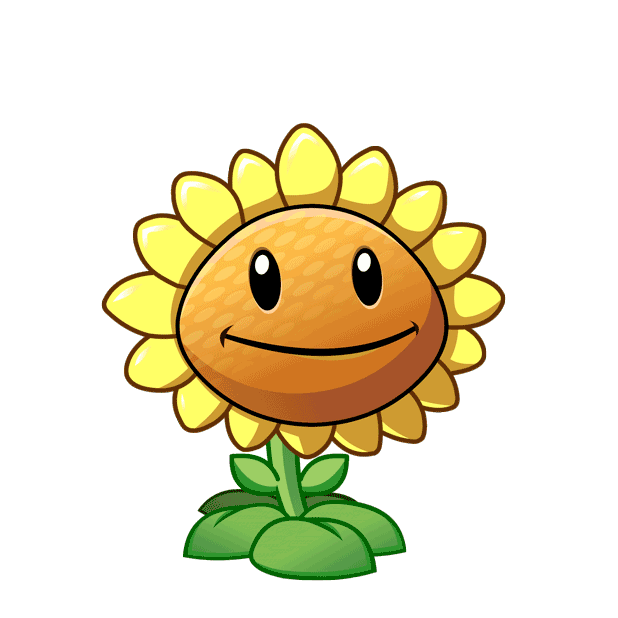 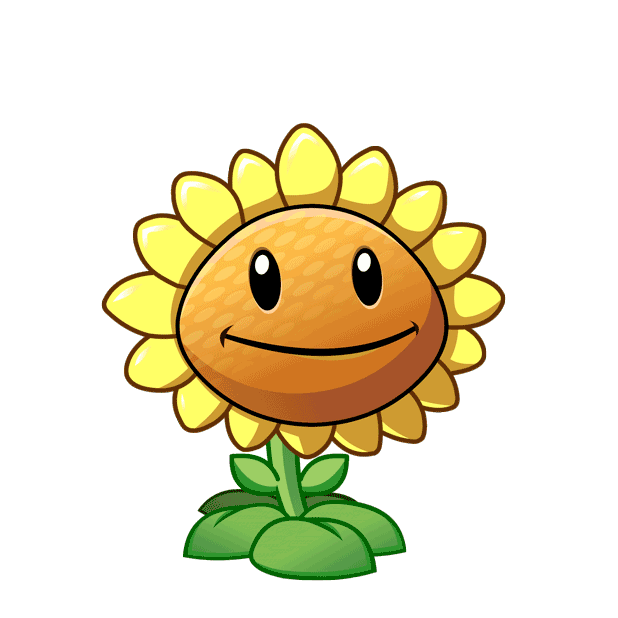 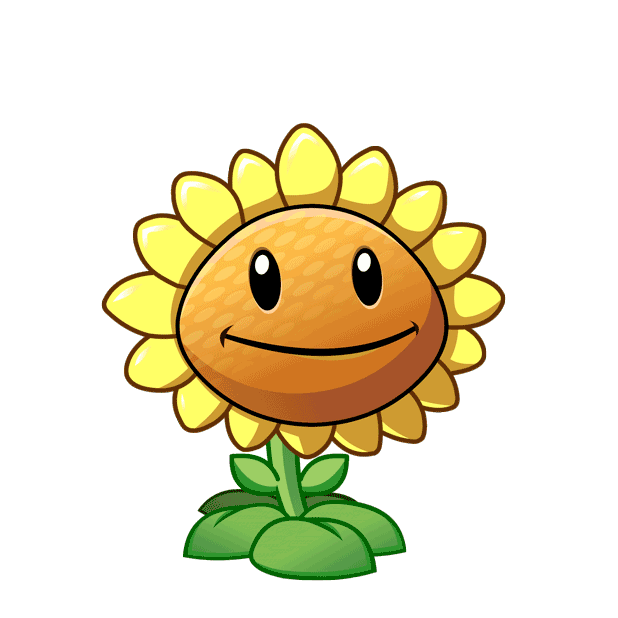 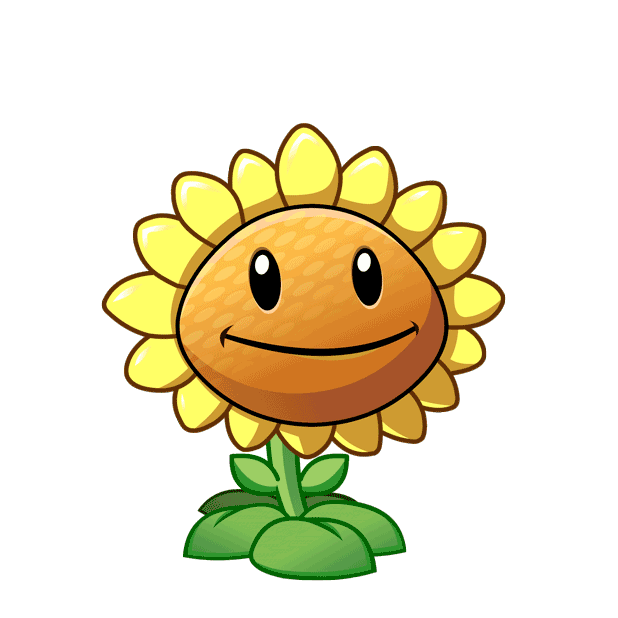 D. Chất rắn, lỏng và khí.
B. Chất rắn.
A. Chân không.
C. Chất rắn, lỏng.
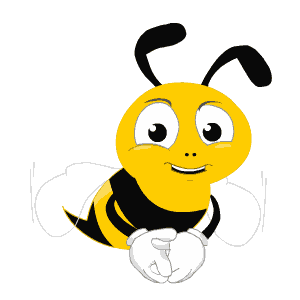 Câu 2: Khi điều chỉnh nút âm lượng (volume) trên loa là ta đang điều chỉnh đặc trưng nào của sóng âm phát ra?
?
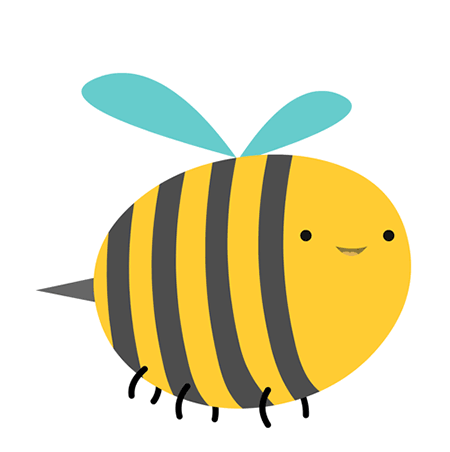 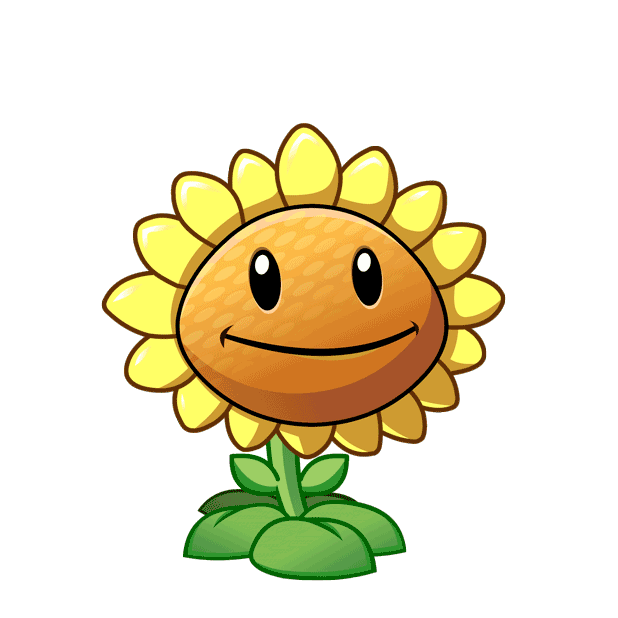 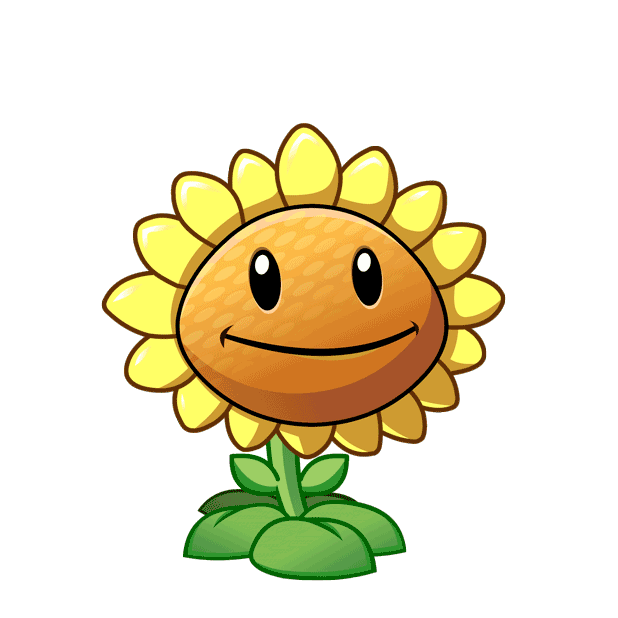 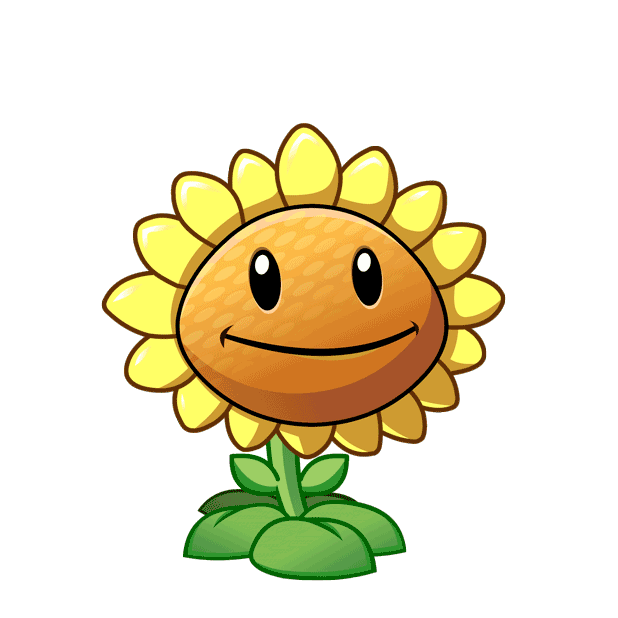 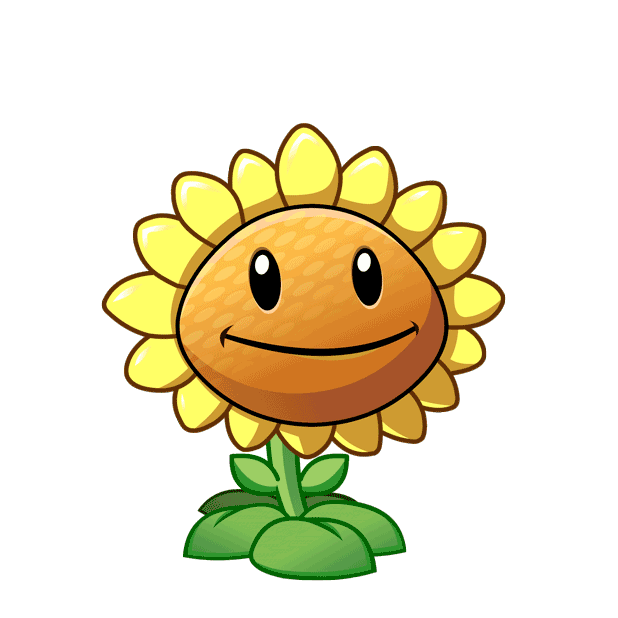 C. Tốc độ truyền âm.
A. Tần số âm.
B. Biên độ âm.
D. Môi trường truyền âm.
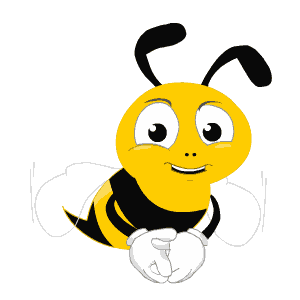 Câu 3: Môi trường nào sau đây truyền âm tốt nhất?
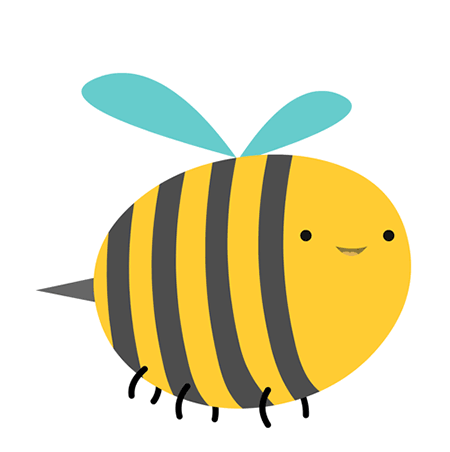 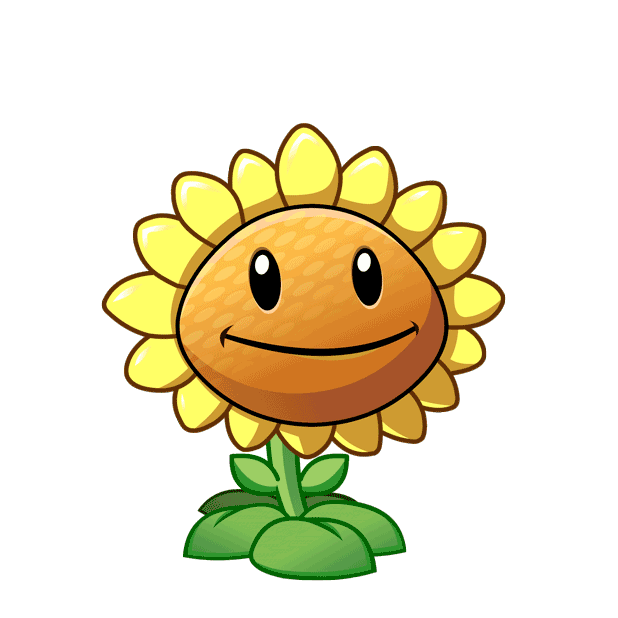 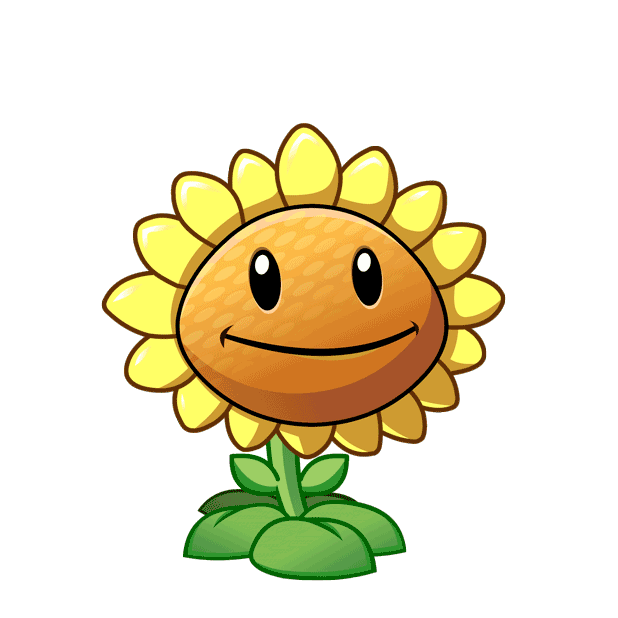 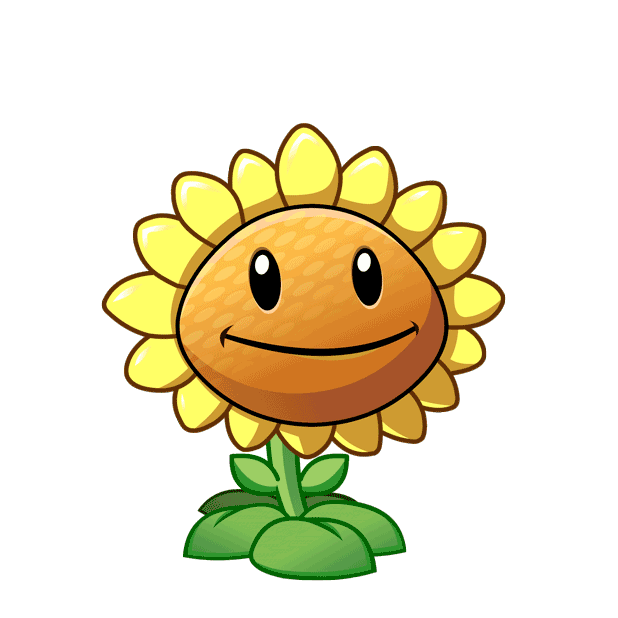 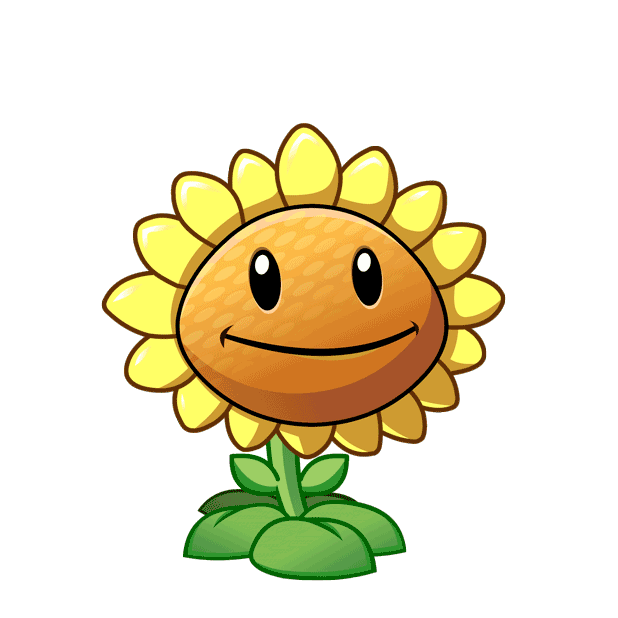 A.  Không khí.
B.  Nước
D. Thép.
C. Gỗ
ÔN TẬP CHỦ ĐỀ 4: ÂM THANH
I. Hệ thống hóa kiến thức:
Mỗi nhóm hãy thiết kế 1 sơ đồ tư duy về nội dung của chủ đề âm thanh
Vận dụng kỹ thuật phòng tranh: Trưng bày sản phẩm của các nhóm
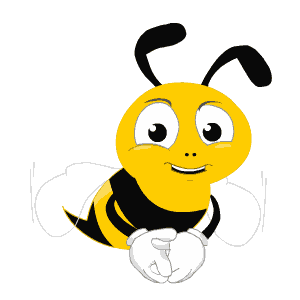 II. LUYỆN TẬP
TRÒ CHƠI VÒNG QUAY MAY MẮN
LUẬT CHƠI
Khi giáo viên đưa ra câu hỏi các đội sẽ đưa tay dành quyền trả lời.
Nếu trả lời đúng sẽ được quay vòng quay may mắn để tích điểm cho nhóm.
Nếu trả lời sai các nhóm còn lại tiếp tục dành quyền trả lời. 
Cuối trò cho nhóm nào có tổng số điểm cao nhất sẽ chiến thắng trò chơi.
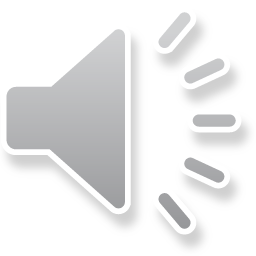 VÒNG QUAY 
MAY MẮN
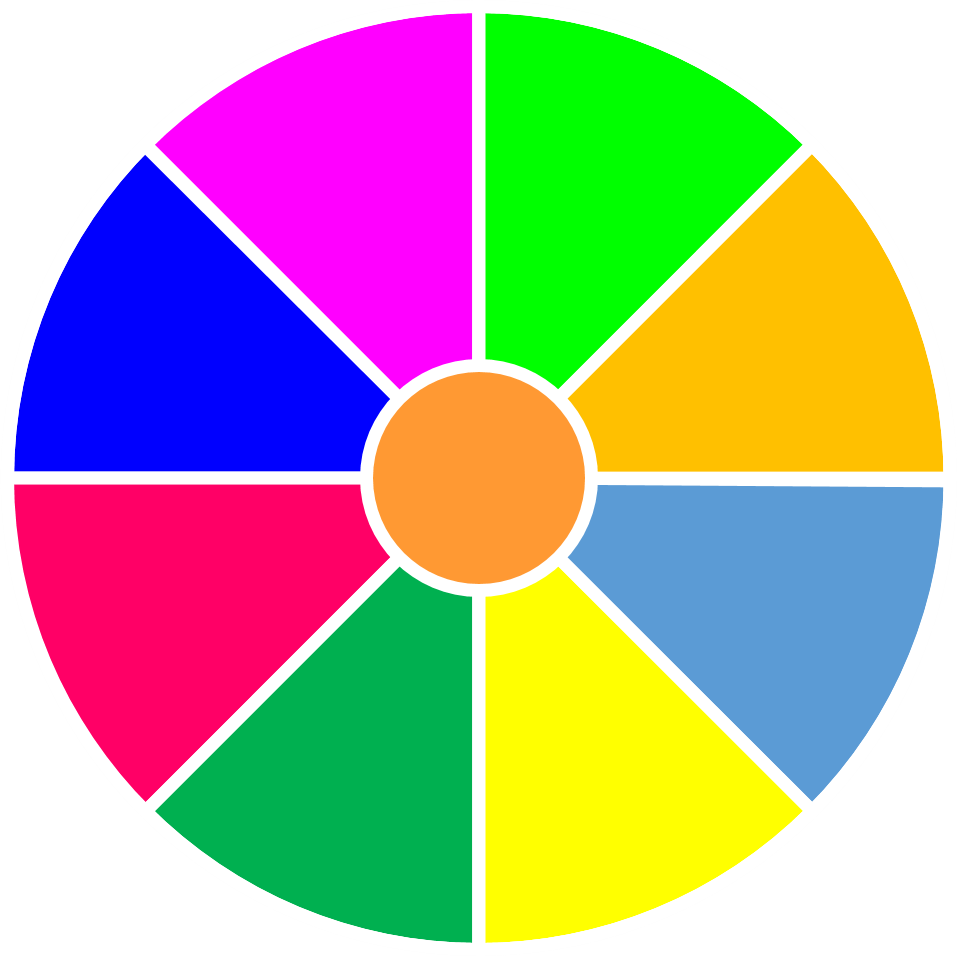 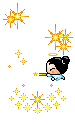 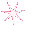 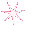 20
30
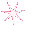 40
1
2
3
10
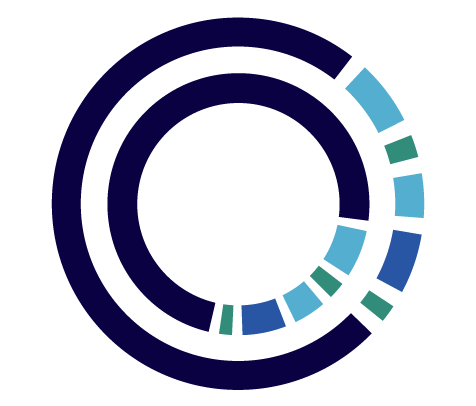 50
80
4
5
6
60
70
7
8
9
QUAY
Câu 1: Khi bác bảo vệ đánh trống và tiếng trống trường vang lên báo hiệu giờ vào lớp, âm thanh ấy được tạo ra bởi sự dao động của:
B. các chân đỡ của trống
A. mặt trống
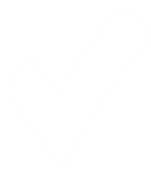 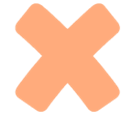 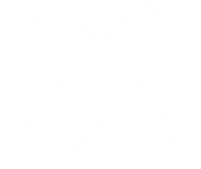 C. dùi trống
D. tay của bác bảo vệ
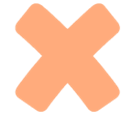 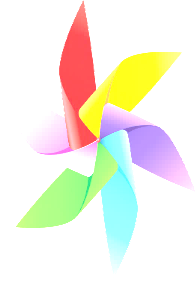 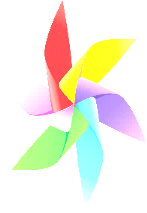 QUAY VỀ
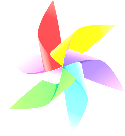 Câu 2: Âm thanh không thể truyền trong chân không vì:
A. Chân không không có trọng lượng.
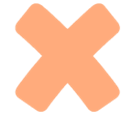 B. Chân không không có vật chất
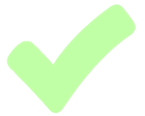 C. Chân không là môi trường trong suốt
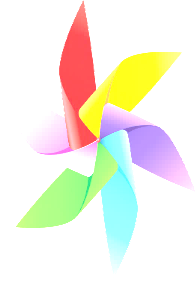 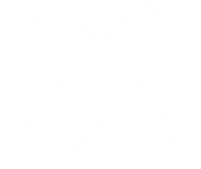 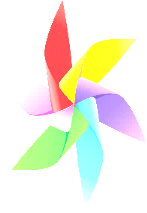 D. Chân không không đặt được nguồn âm
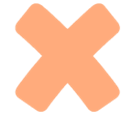 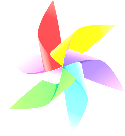 QUAY VỀ
Câu 3: Trong không khí, sóng âm lan truyền dưới hình thức nào?
A. Các phần tử không khí dao động tới lui theo hướng truyền âm.
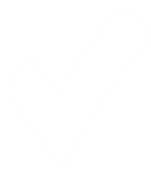 B. Các phẩn tử không khí bị kéo dãn theo hướng truyền âm.
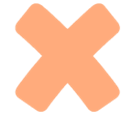 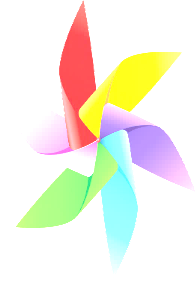 C. Các phẩn tử không khí bị nén theo hướng truyền âm.
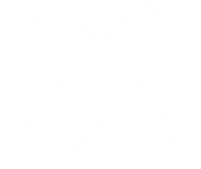 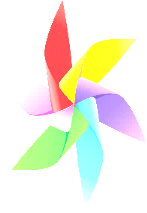 D. Các phẩn tử không khí chuyển động thẳng theo hướng truyền âm.
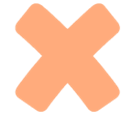 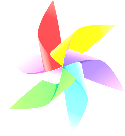 QUAY VỀ
Câu 4: Trong thí nghiệm tạo âm trầm, bổng bằng thước, phần tự do của thước dao động càng nhanh thì âm phát ra có
A. tần số càng nhỏ.
B. biên độ càng lớn.
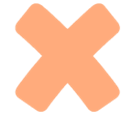 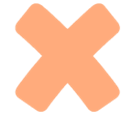 C. tần số càng lớn.
D. biên độ càng nhỏ.
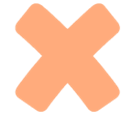 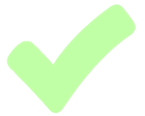 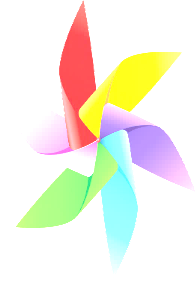 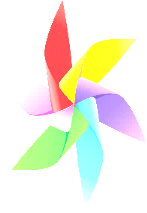 QUAY VỀ
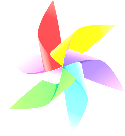 Câu 5: Hai sóng âm 1 và 2 được hiển thị trên màn hình dao động kí.Tỉ lệ trên các ô vuông là như nhau. Chọn kết luận đúng.
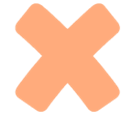 A. Sóng âm 1 có tần só nhỏ hơn sóng ấm 2.
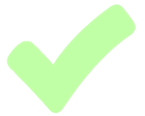 B. Sóng âm 1 có tần số lớn hơn sóng âm 2.
C. Sóng âm 1 có biên độ lớn hơn sóng âm 2
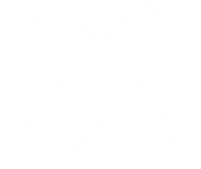 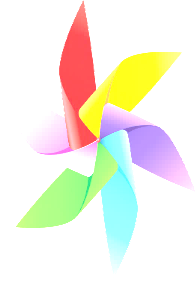 D. Sóng âm 1 có biên độ và tần số lớn hơn sóng âm 2.
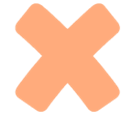 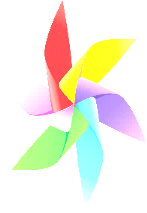 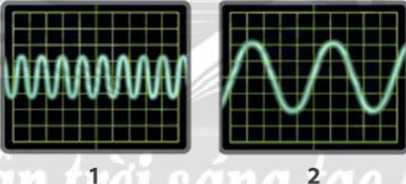 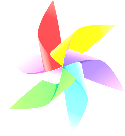 QUAY VỀ
Câu 6: Vật nào sau đây phản xạ âm kém nhất?
A. Tường bê tông.
B. Sàn đá hoa cương.
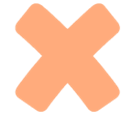 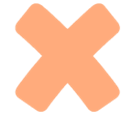 C. Cửa kính.
D. Tấm xốp bọt biển.
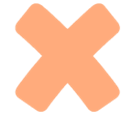 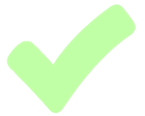 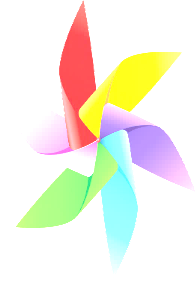 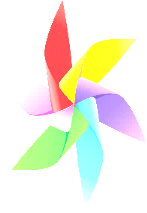 QUAY VỀ
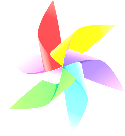 Câu 7: Khi một người thổi sáo, tiếng sáo được tạo ra bởi sự dao động của
A. thành ống sáo.
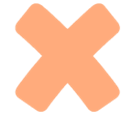 B. cột không khí trong ống sáo.
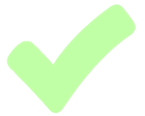 C. các ngón tay của người thổi.
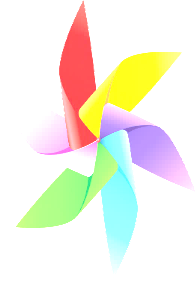 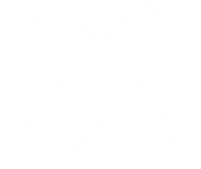 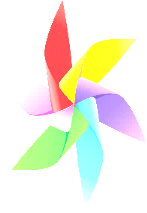 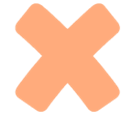 D. đôi môi của người thổi.
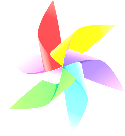 QUAY VỀ
Câu 8: Khi em nghe được tiếng nói to của mình vang lại trong hang động nhiều lần, điều đó có ý nghĩa gì?
A. Tiếng nói của em gặp vật cản bị phản xạ và lặp lại.
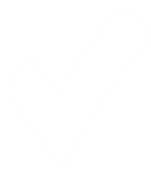 B. Trong hang động có mối nguy hiểm.
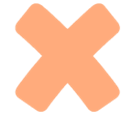 C. Có người ở trong hang cũng đang nói to.
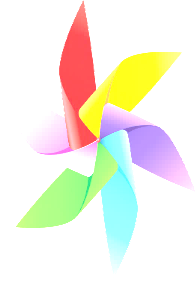 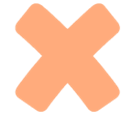 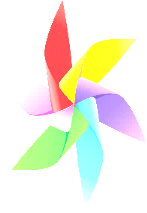 D. Sóng âm truyền đi trong hang quá nhanh.
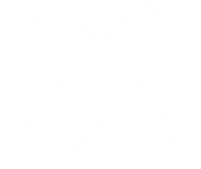 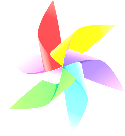 QUAY VỀ
Câu 9: Những vật liệu mềm, mịn, nhiều bọt xốp có khả năng hấp thụ âm và ngăn chặn sự truyền âm được gọi là
A. vật liệu truyền âm
B. vật liệu thấu âm
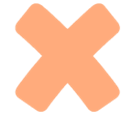 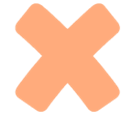 C. vật liệu cách âm
D. vật liệu phản xạ âm.
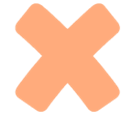 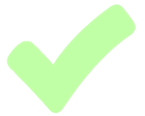 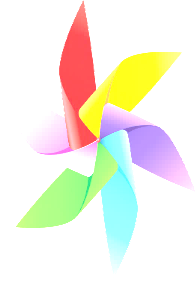 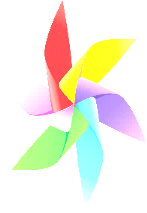 QUAY VỀ
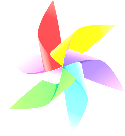 III. VẬN DỤNG
Câu 1: Bạn Xuân cho rằng với bảy cái chén (bát) sành, một ít nước và một chiếc đũa tre, bạn có thể tạo ra một"dàn nhạc" và gõ được các bản nhạc tuỳ thích.
a) Để có được "dàn nhạc" như ý kiến của bạn Xuân, em phải điểu chỉnh lượng nước trong các chén như thế nào? Hãy tiến hành biểu diễn trước lớp.
b) Độ trầm, bổng của âm thanh phát ra phụ thuộc như thế nào vào lượng nước trong chén?
Câu 2: Giải thích vì sao:
a) Trong phòng thu âm, phòng karaoke, người ta thường làm tường sần sùi và treo rèm nhung.
b) Khi đặt bàn tay khum lại, sát vào vành tai, đổng thời hướng tai vể phía nguồn âm, chúng ta có thể nghe rò hơn.
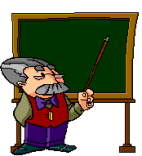 Câu 3: Người ta thường sử dụng những biện pháp nào để chống ô nhiễmtiếng ồn?
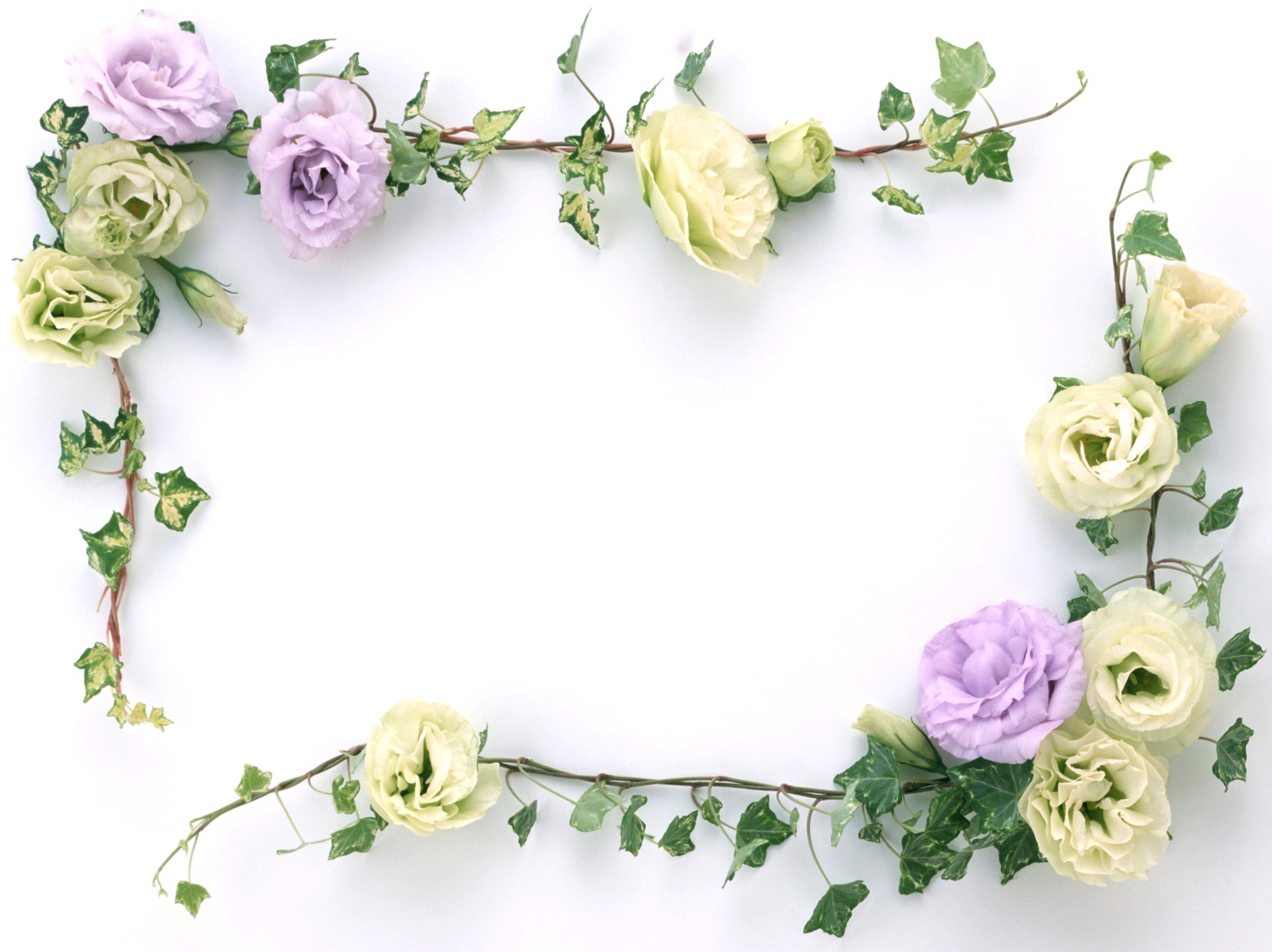 HƯỚNG DẪN VỀ NHÀ
 Ôn bài chủ đề 4.
 Đọc và tìm hiểu chủ đề 5: “ Ánh sáng”